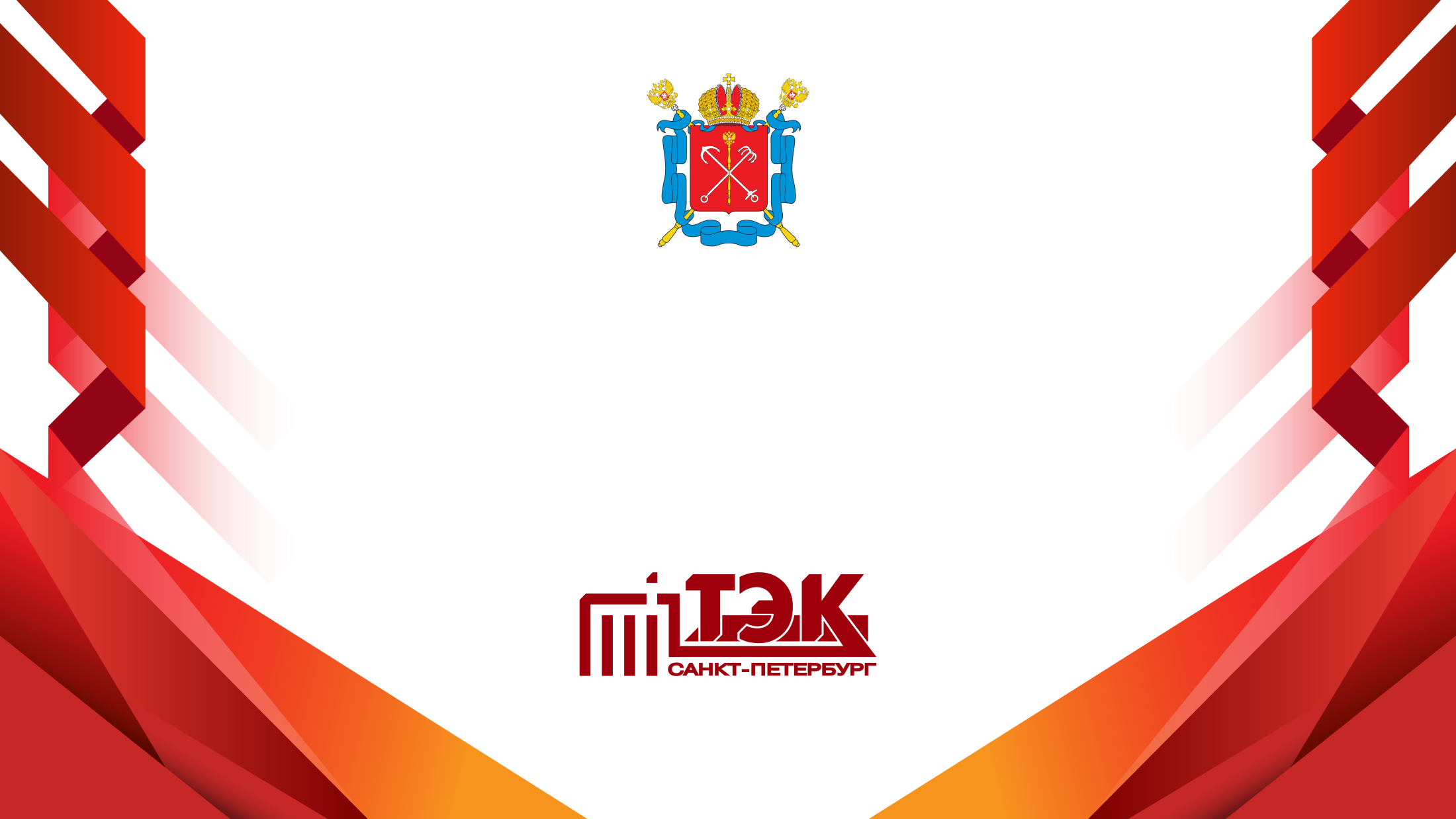 Автоматизированная система сбора показанийГУП «ТЭК СПб»
1
Что такое АССП?
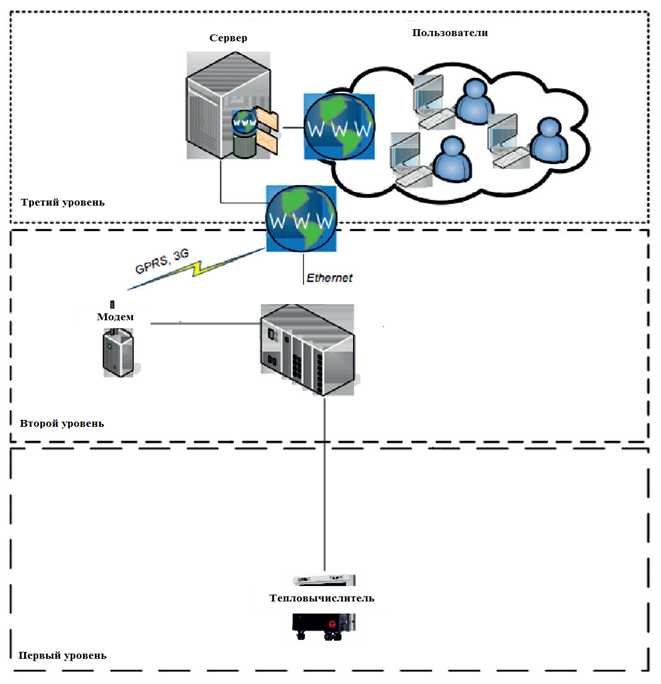 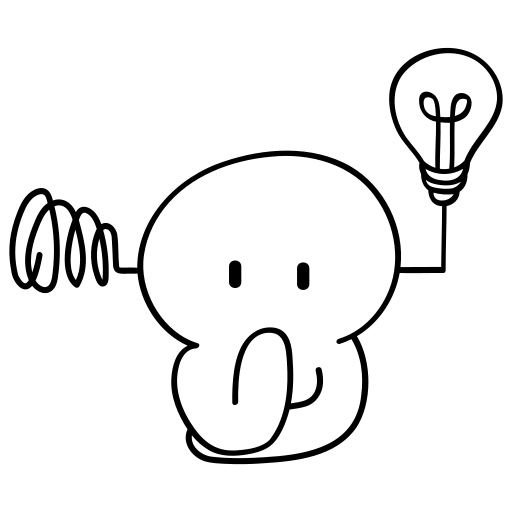 2
2
За чей счет?
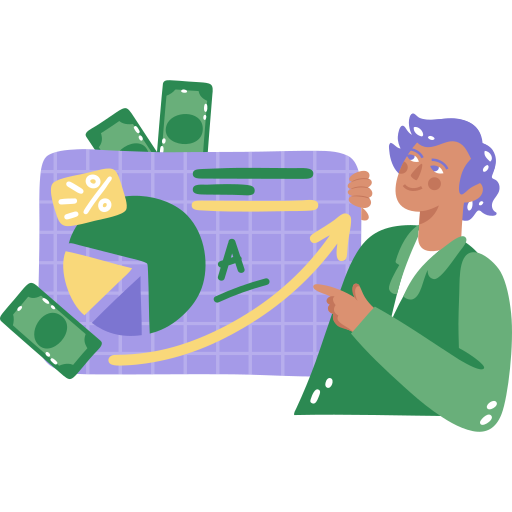 Исключительно за счет ГУП «ТЭК СПб» и, соответственно, безвозмездно для потребителей:
Установка
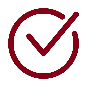 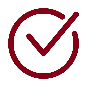 Подключение
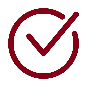 Настройка системы
Дальнейшее обслуживание
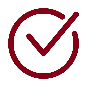 3
3
На каком основании?
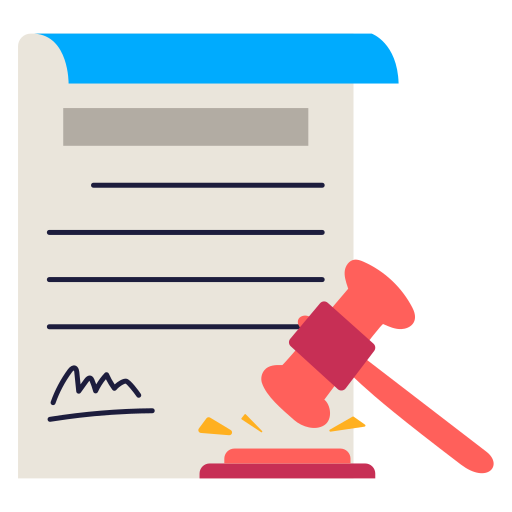 Пункт 9 Правил коммерческого учета тепловой энергии, теплоносителя, утвержденных постановлением Правительства Российской Федерации от 18.11.2013 № 1034
Подпункт «ж» пункта 18 Правил, обязательных при заключении договоров с РСО, утвержденными постановлением Правительства Российской Федерации  от 14.02.2012 №124
4
4
Порядок взаимодействия после подключения к АССП.
Формирование филиалом «Энергосбыт» отчетов о теплопотреблении
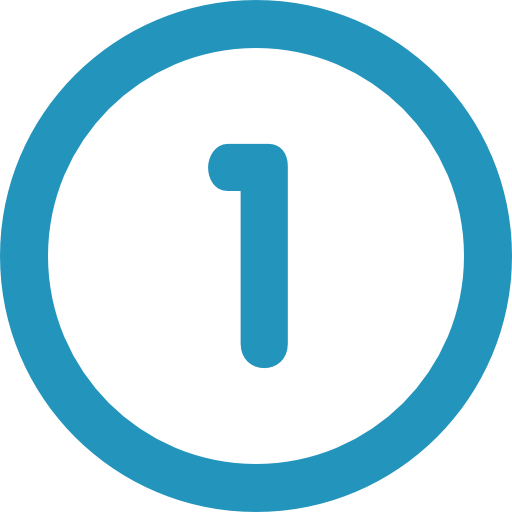 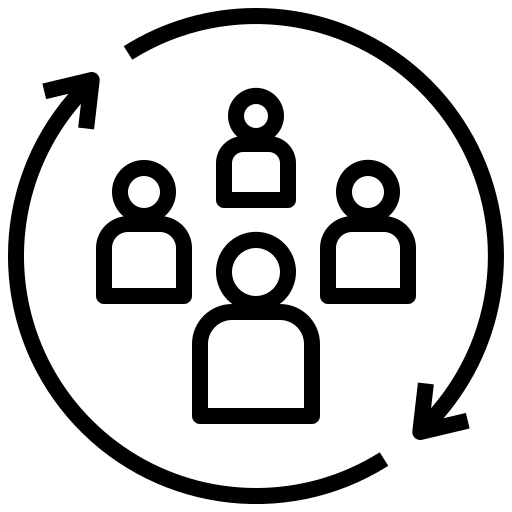 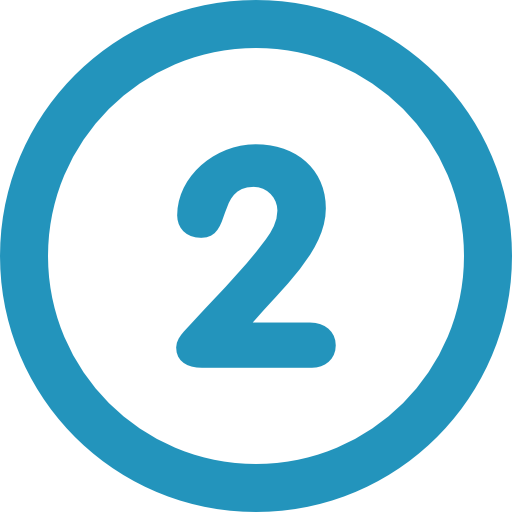 Направление Абоненту в электронном виде
Абонент производит согласование предоставленных отчетов
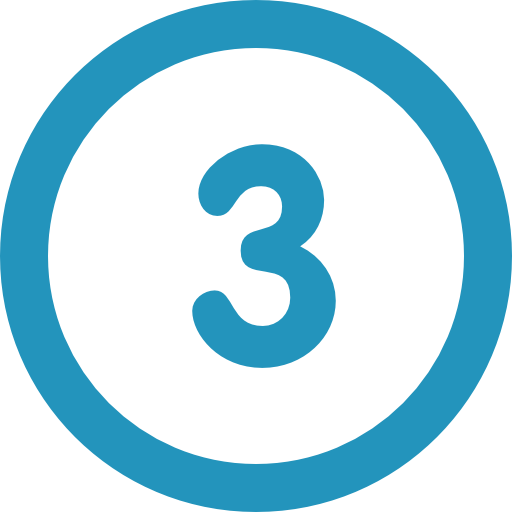 Полученные данные берутся за основу при формировании счетов за потребленную тепловую энергию
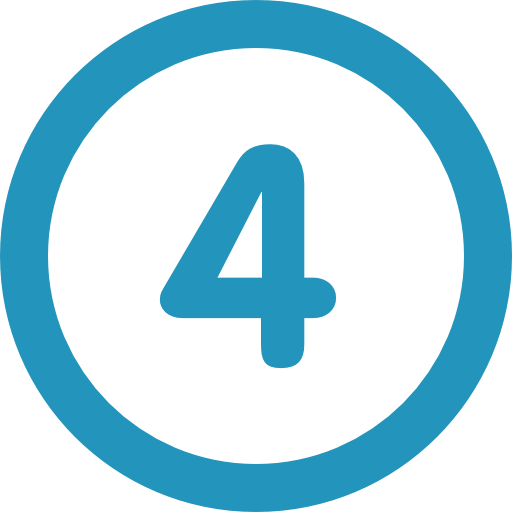 5
5
Зачем это нужно?
- Прозрачность в расчетах за потребленную тепловую энергию между потребителем и РСО
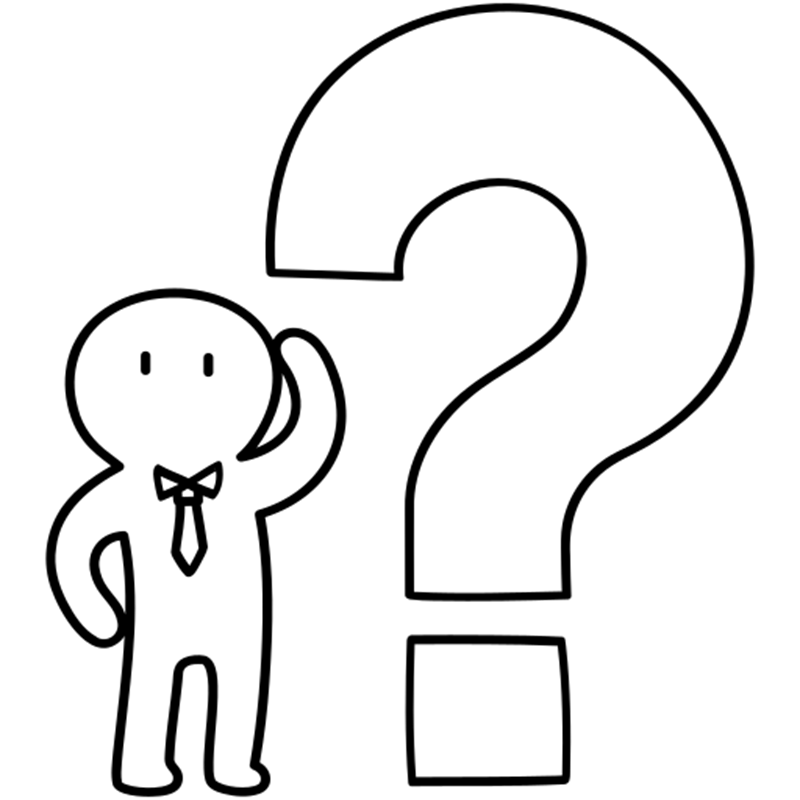 - Сокращение сроков обработки показаний с УУТЭ
- Сокращение доли ручного труда при обработке показаний УУТЭ
- Возможность контроля за работой приборов учёта как со стороны потребителя, так и со стороны РСО
- Возможность внедрения систем диспетчеризации и аналитики
6
6
Сопровождение и обслуживание АССП
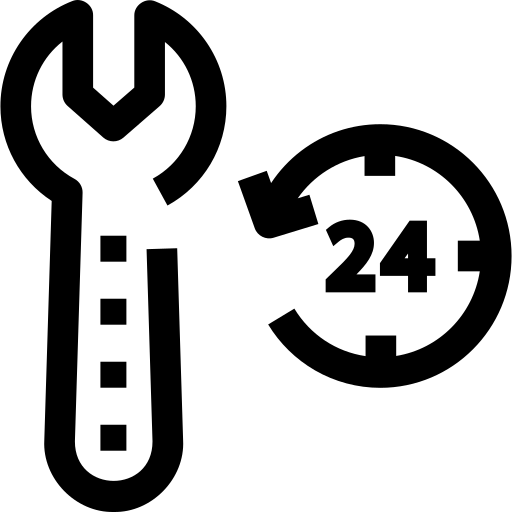 3-х летние договоры по обслуживанию АССП
Показатель работоспособности оборудования АССП не менее 94% от общего количества подключенных к АССП УУТЭ
7
7
Чего мы достигли?
=
20115
УУТЭ
Техническая невозможность
Отказ собственников
Нет GSM сигнала
УУТЭ без вычислителей
Ненадежные помещения
=
2934
УУТЭ
8
8
Перспективы, дальнейшее развитие АССП.
9
9
Согласен/не согласен что далее ?
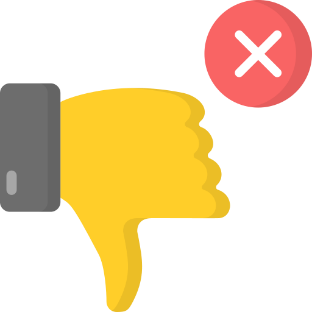 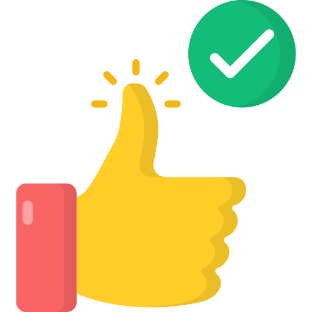 Обеспечить доступ в ИТП к оборудованию УУТЭ техническим специалистам, которые выполняют работы по установке оборудования АССП.
Будет сформирован пакет документов для обращения в суд
10
10